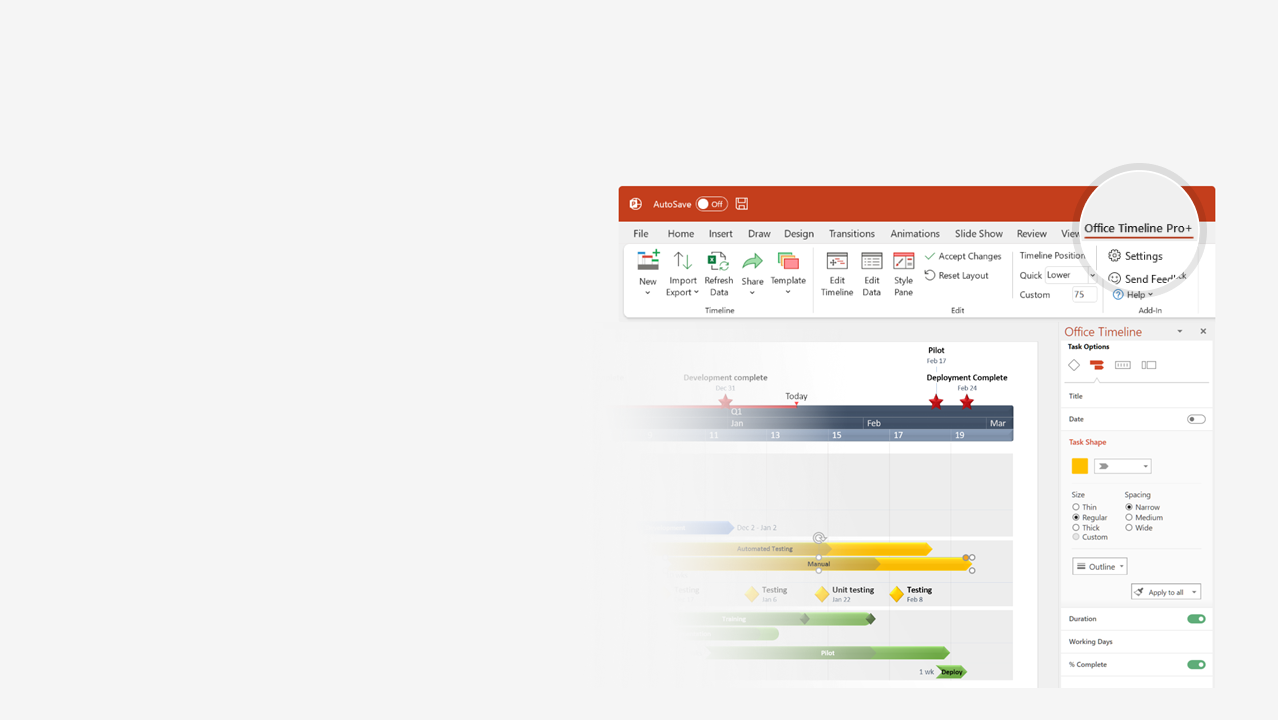 How to update this template in seconds
1
The Office Timeline add-in for PowerPoint will help you edit it with just a few clicks.
Get your free 14-day trial of Office Timeline here: https://www.officetimeline.com/14-days-trialRe-open this template, and create your impressive PowerPoint visual in 3 easy steps:
Click the Edit Data button on the Office Timeline tab.
Use the Data and Timeline views to edit swimlanes, milestones and tasks.
2
Click Save to instantly update the template.
3
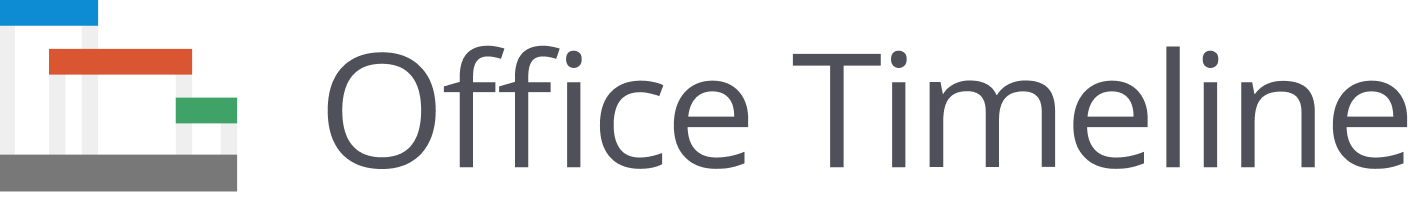 History of
LABOR DAY
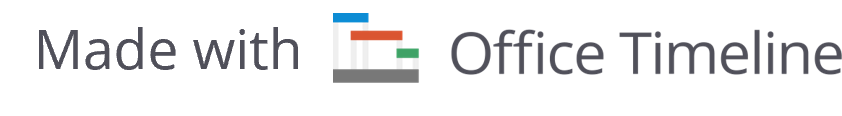 Declared official holiday in Oregon
First Labor Day parade
- New York -
Declared a national 
public holiday
Feb 21, 1887
Labor Day celebrated in many cities
Sep 5, 1882
Jun 28, 1894
1885
1882
1884
1886
1888
1890
1892
1894
May 4, 1886
May 11, 1894
Haymarket Riot
- Chicago -
Pullman Strike 
- Chicago -